Modelování depresivity
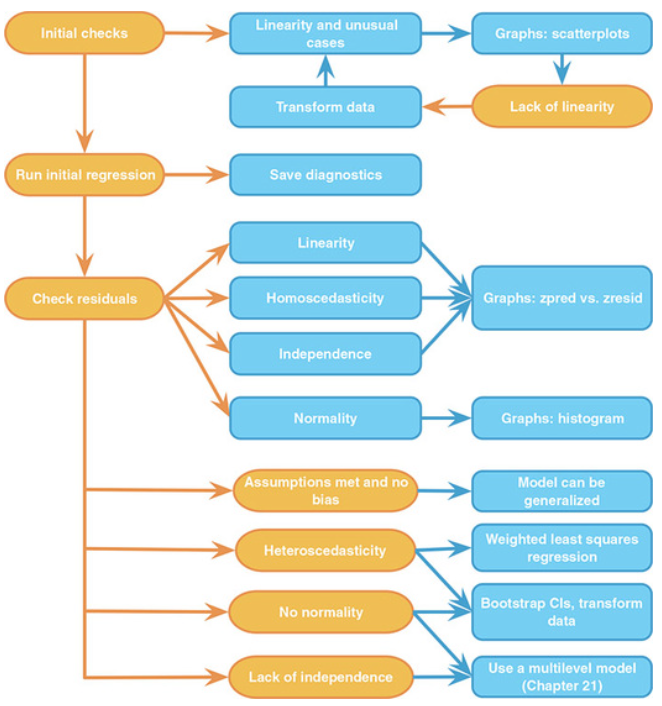 Y: deprese
X: 
selfe (self-esteem),  
duv_v (důvěra k vrstevníkům)
vekr (věk)
mat99 (známka z matematiky)
zdravi (zdravotní potíže psychosomatického rázu)
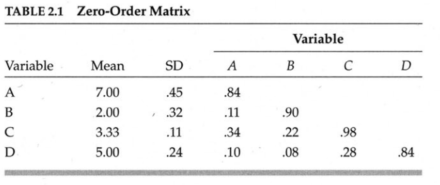 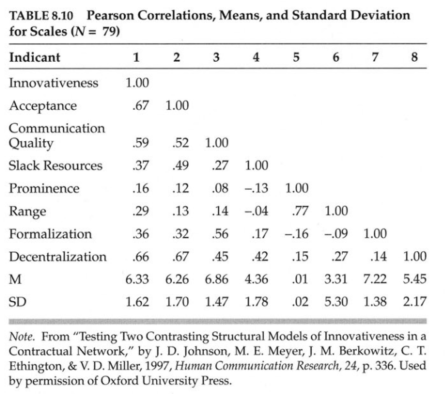 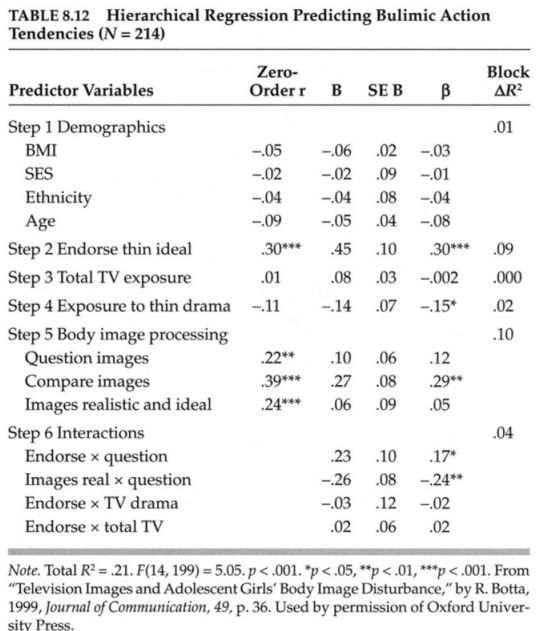